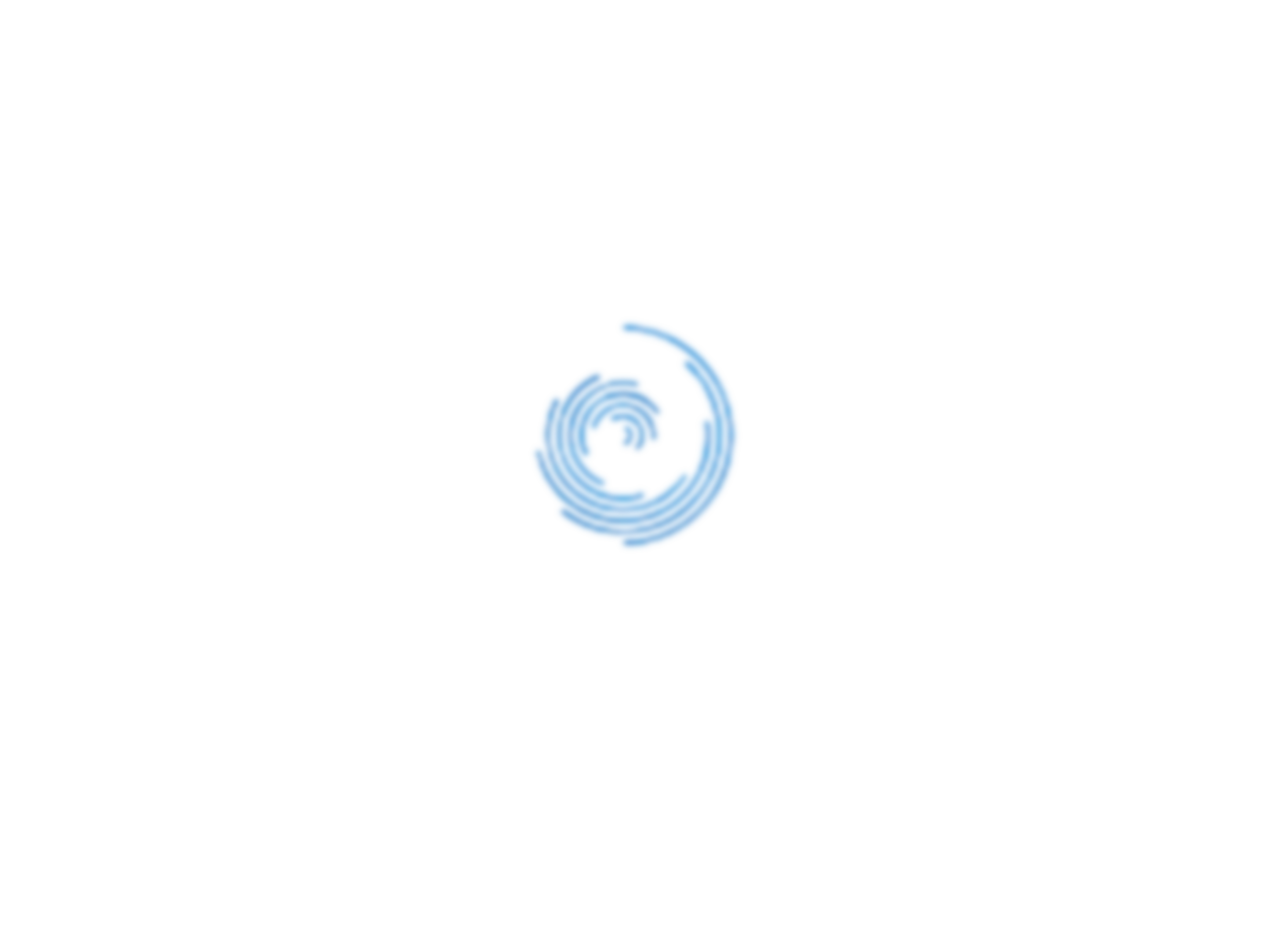 You have one (1) new video message.

From: Felicity Bell, Communication Officer of CIRCLE
Press the link below (hold ctrl key + press the link) to be redirected to the video
and follow the instructions:

“Link”
Invitation: You are more than welcome to share your creations with us
by posting it at the group of CIRCLE in Microsoft Teams.
We are looking forward to it!
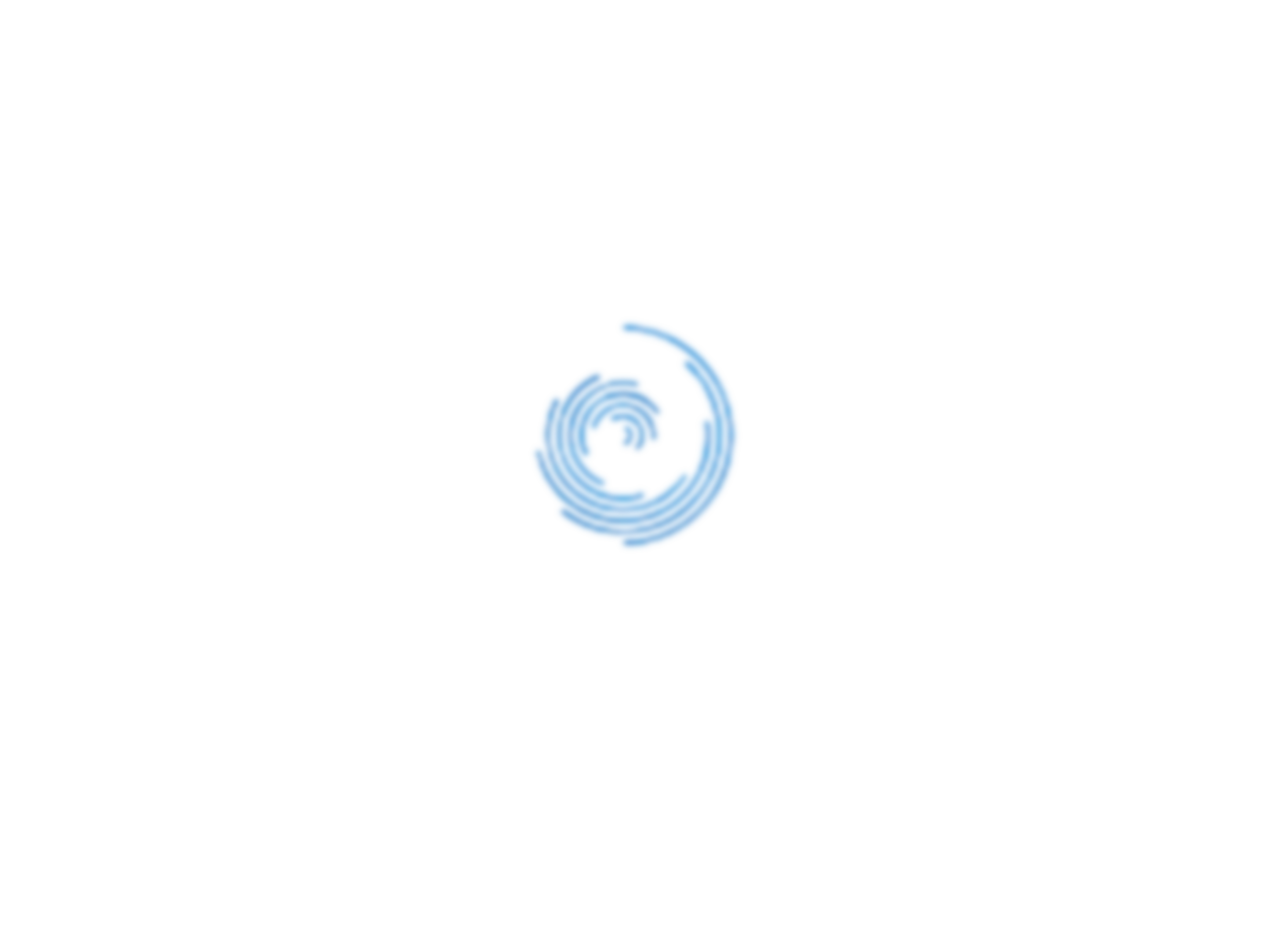 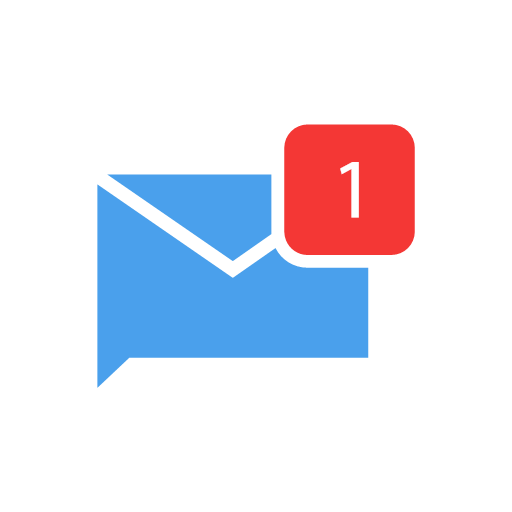 You have one (1) new e-mail
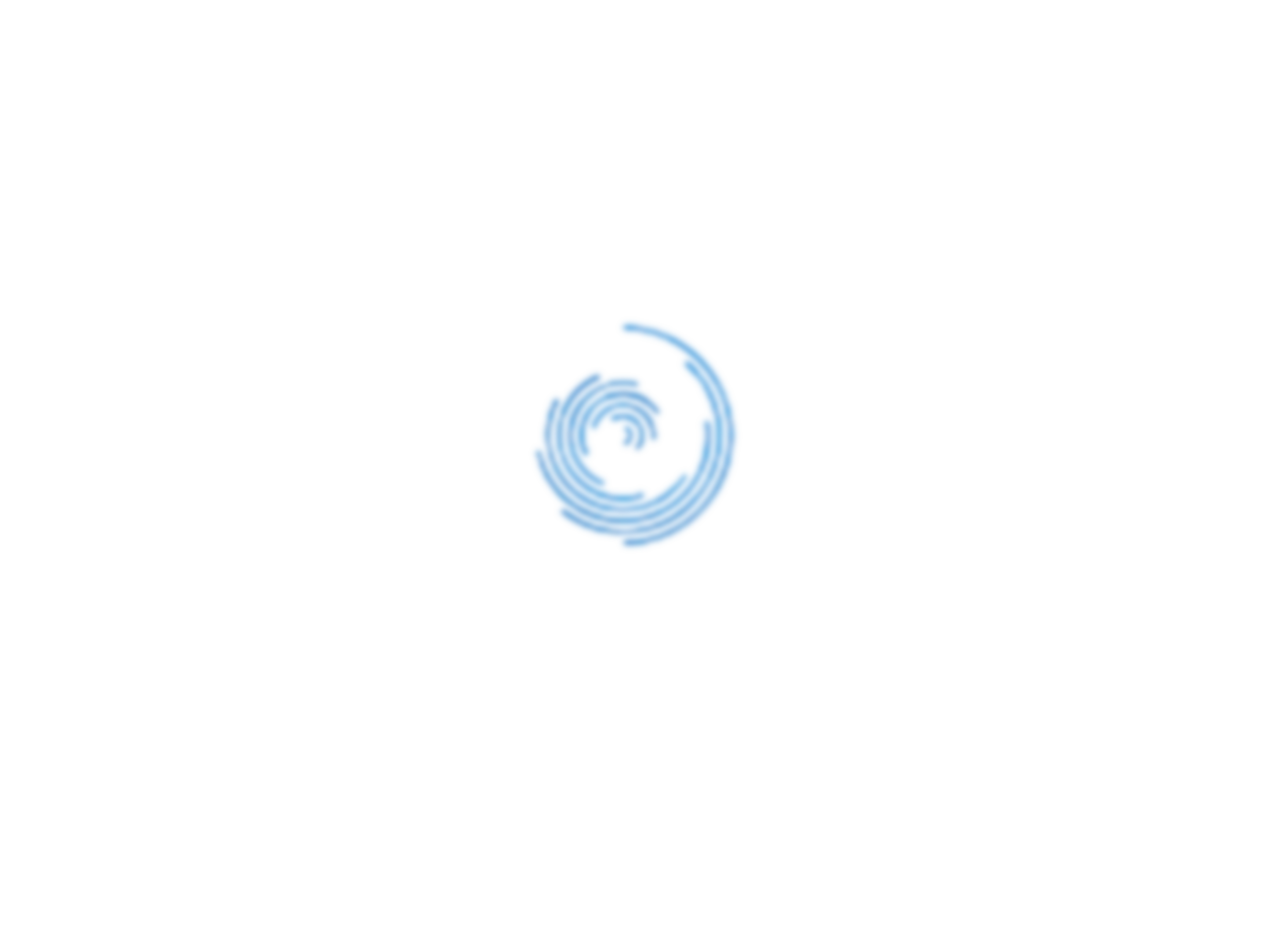 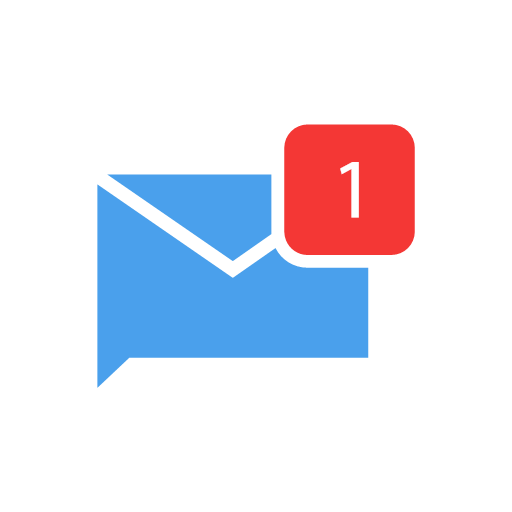 You have one (1) new e-mail
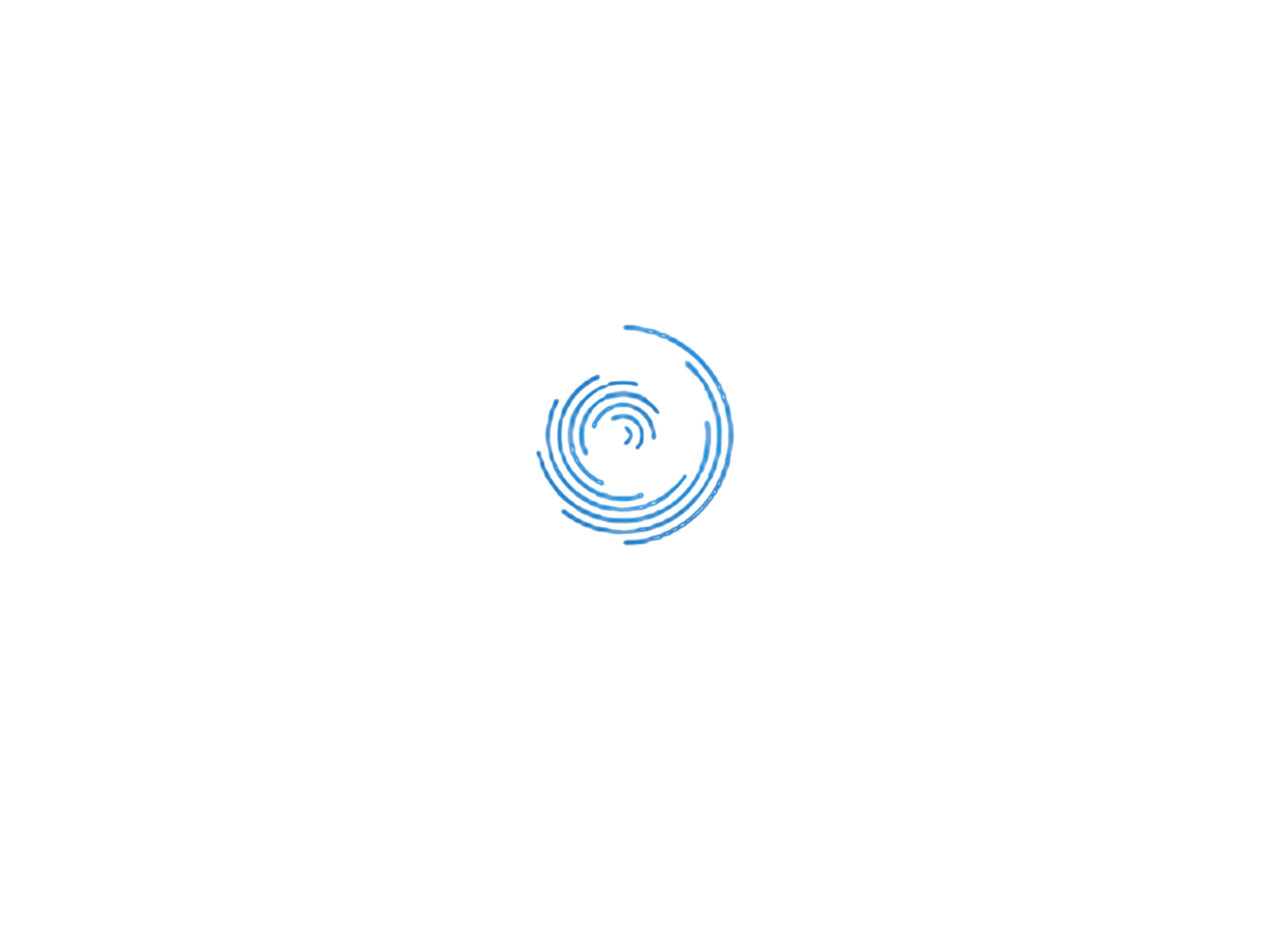 Don’t forget to log out. See you next week!
Consider this...
Press the link below (hold ctrl key + press the link) to be redirected to the video:

“Link”
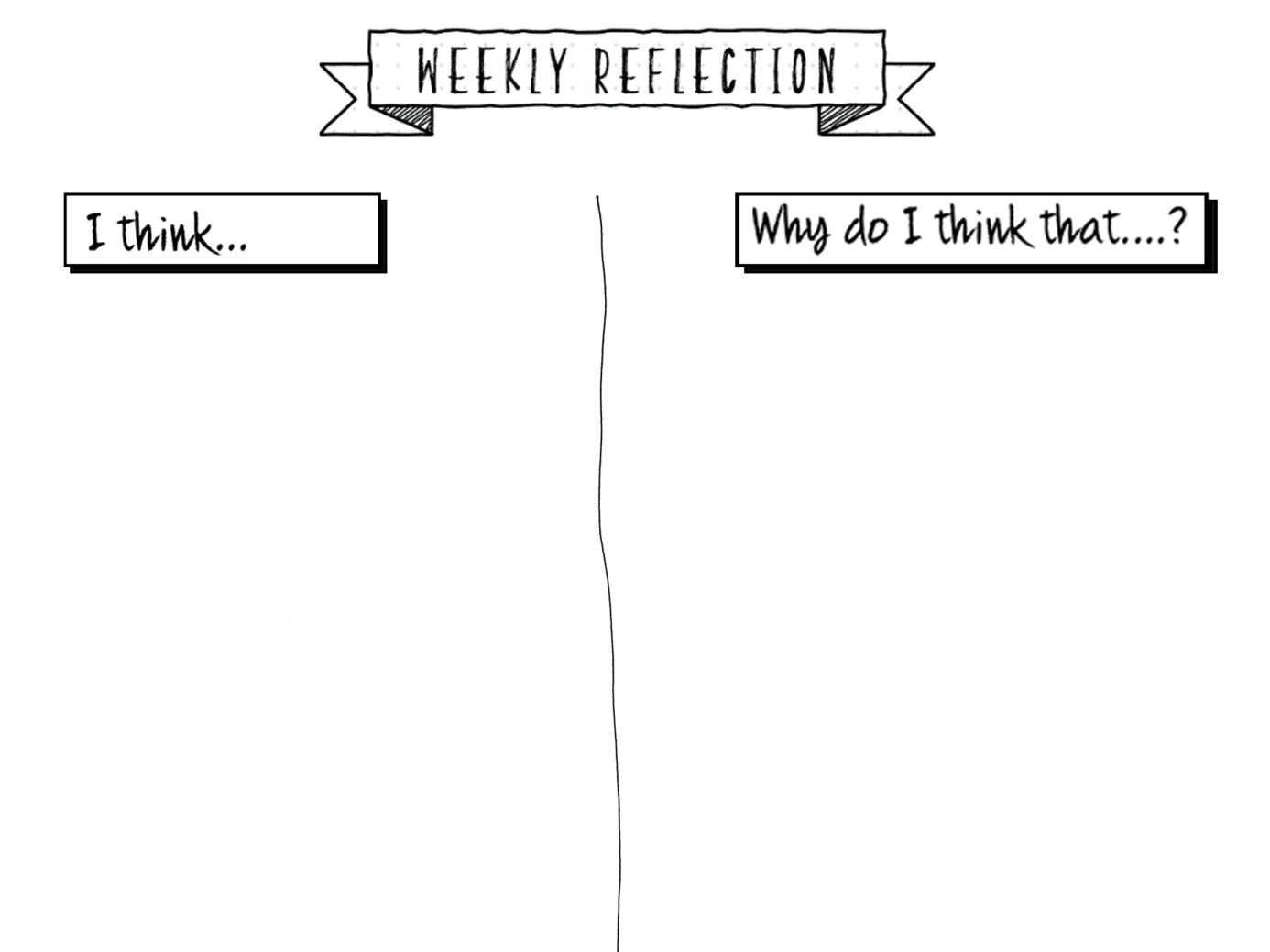